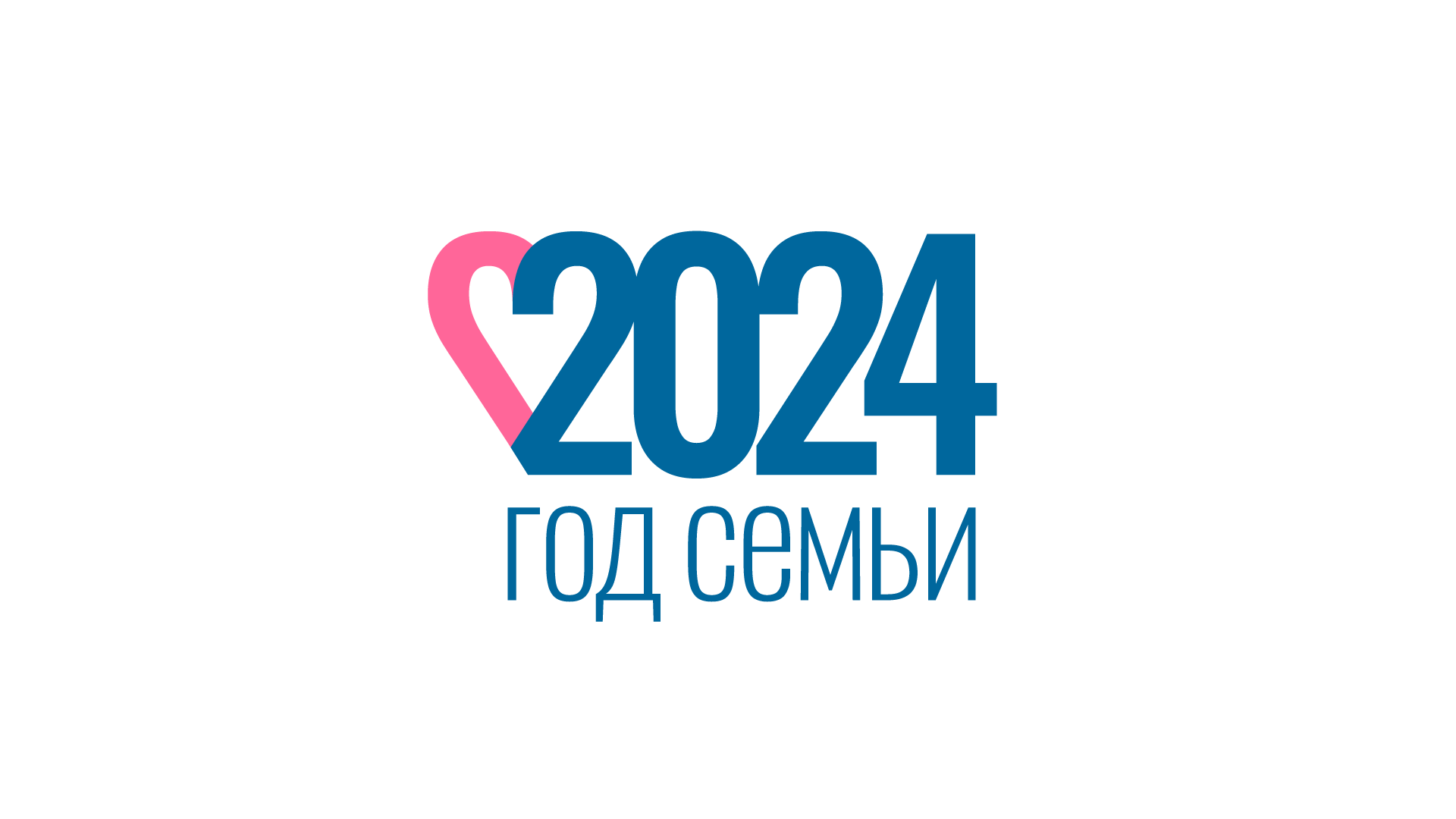 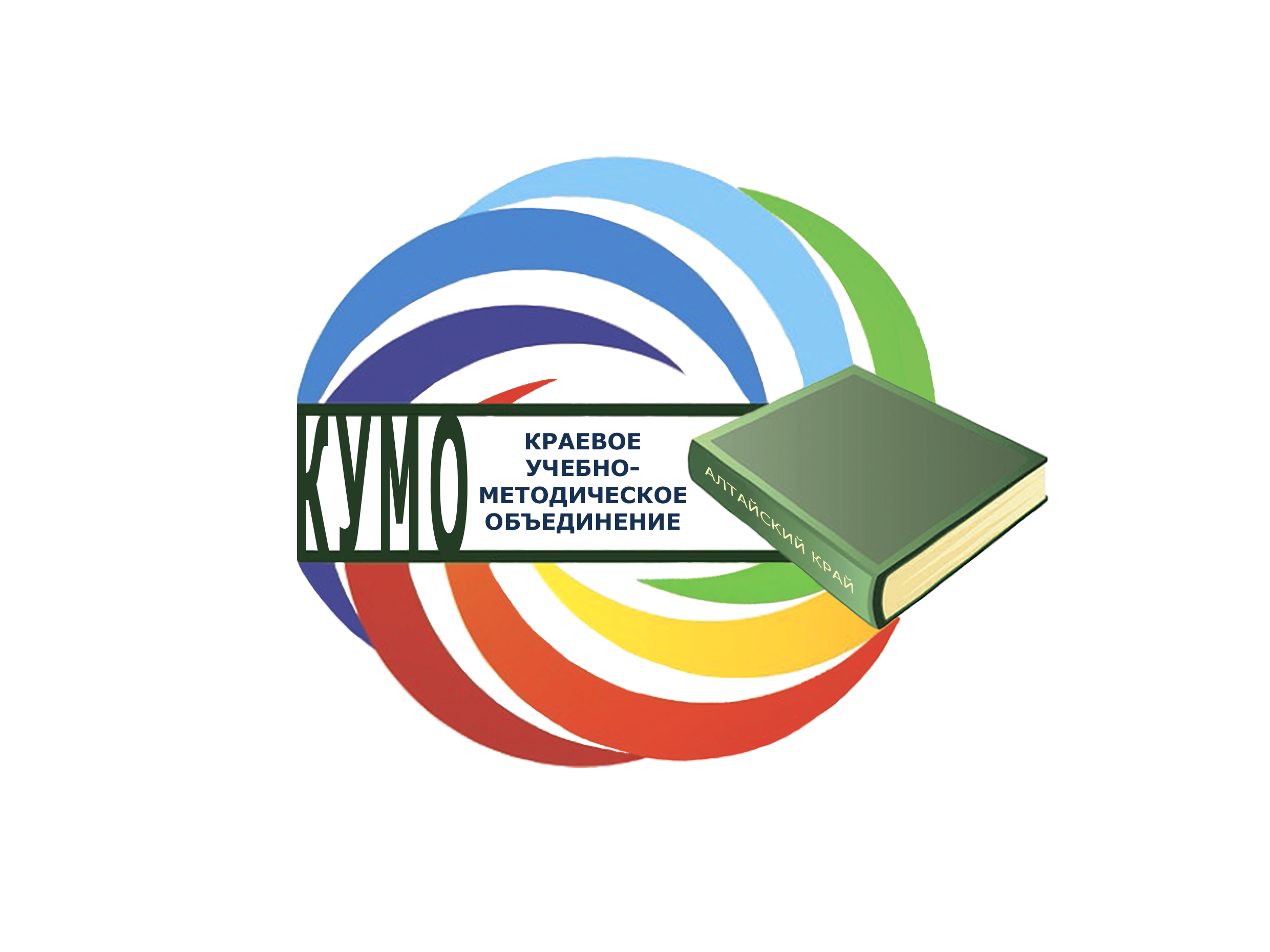 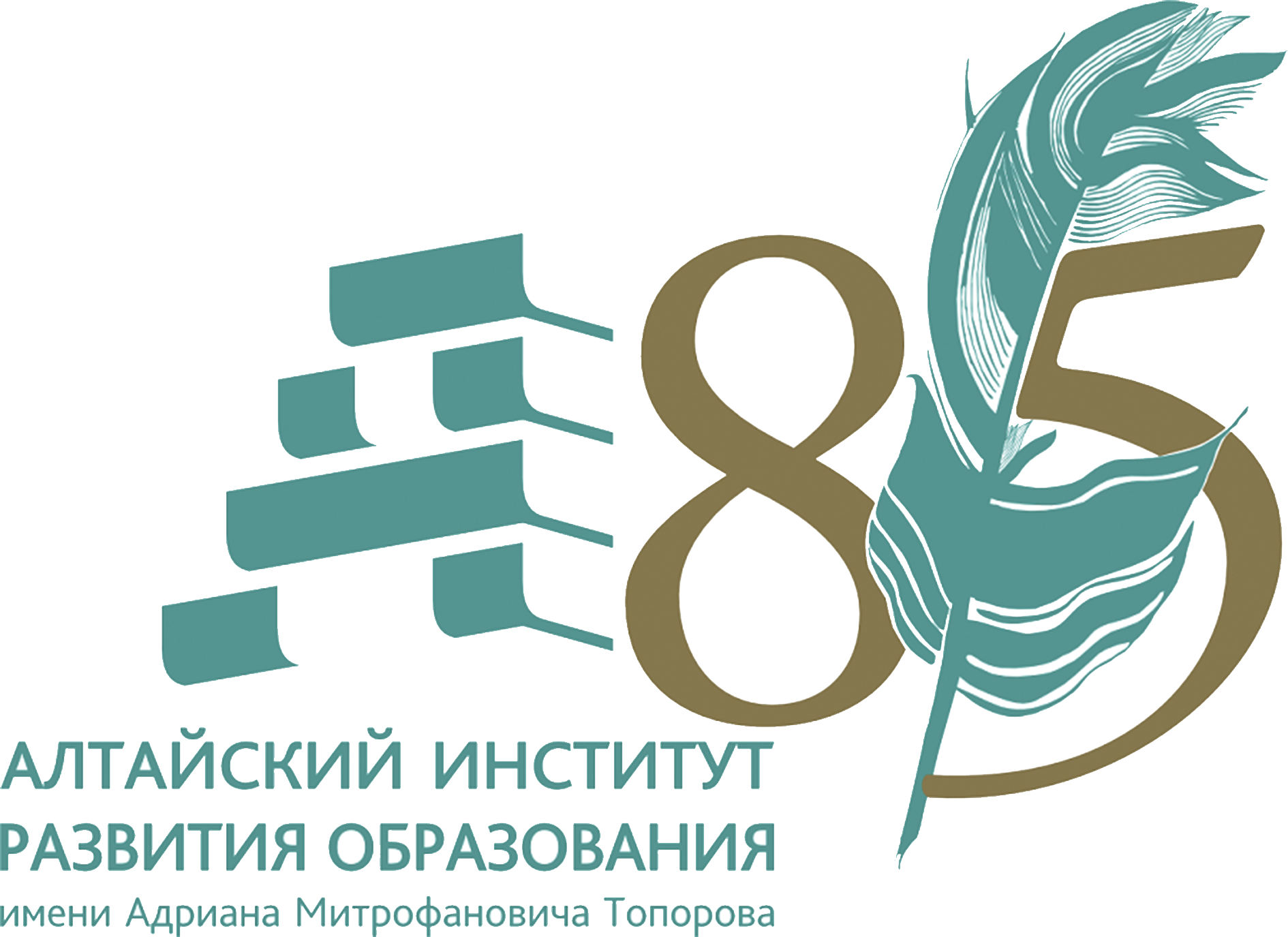 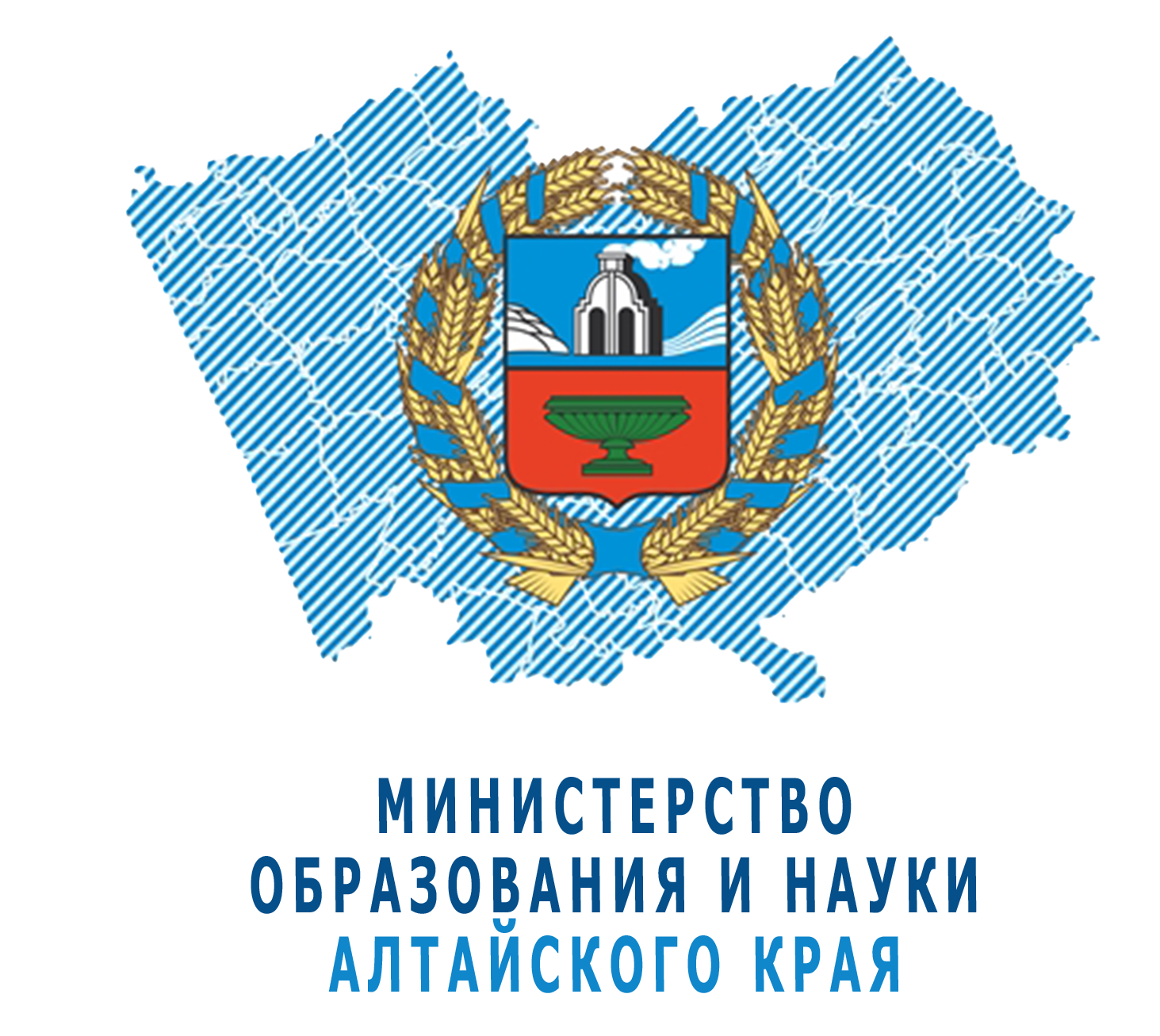 Эффективные методы организацииучебной деятельности на уроках «Основы православной культуры» в начальной школе
Рубашкина Инна Владимировна,
учитель русского языка и литературы, ОРКСЭ МБОУ «СОШ №91» г. Барнаула
Молебен на Бородинском поле. Художник Е. Зайцев
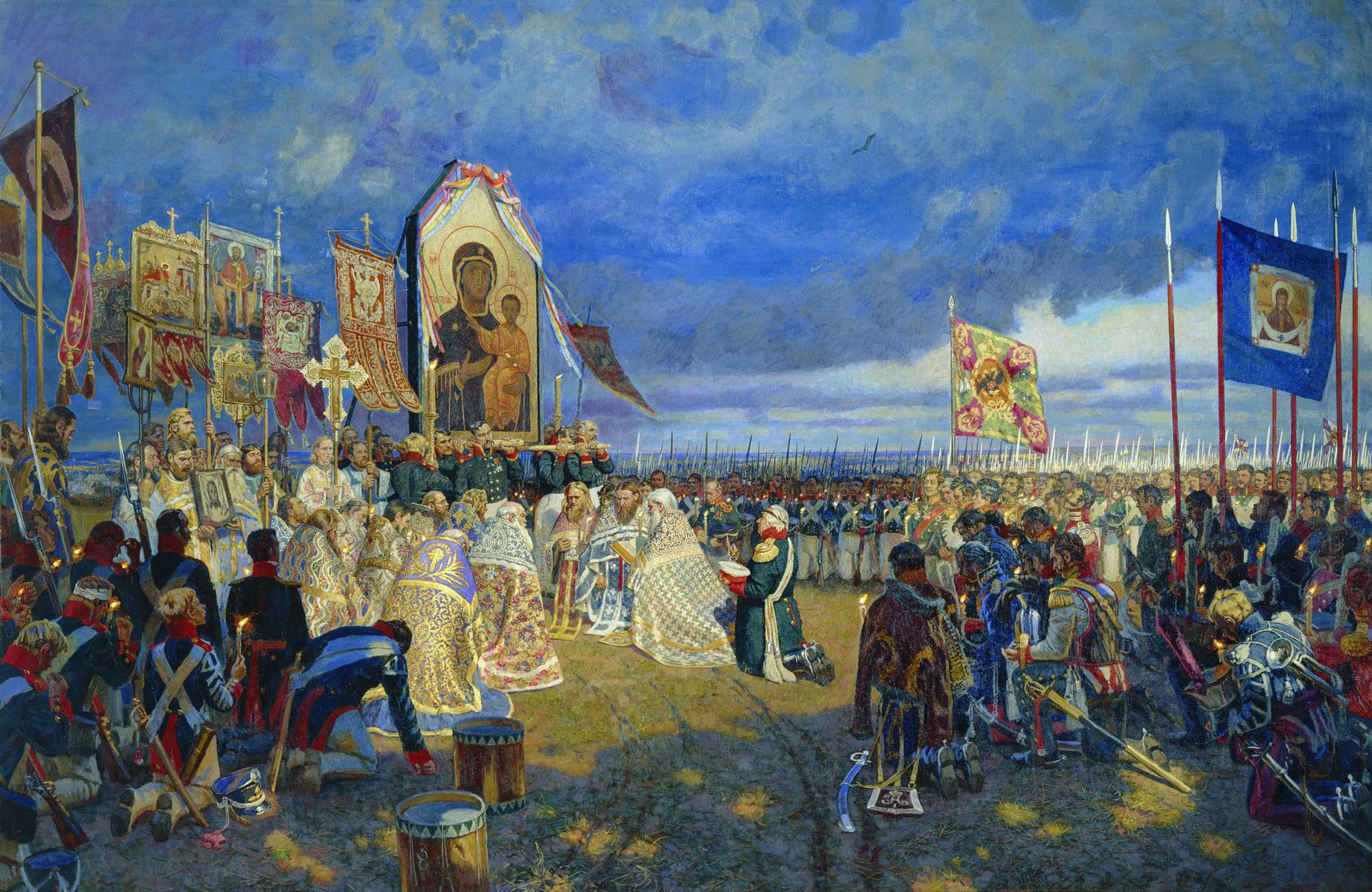 Бог, мир, человек
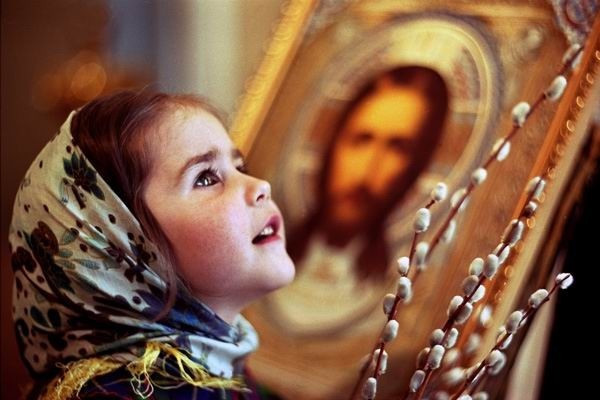 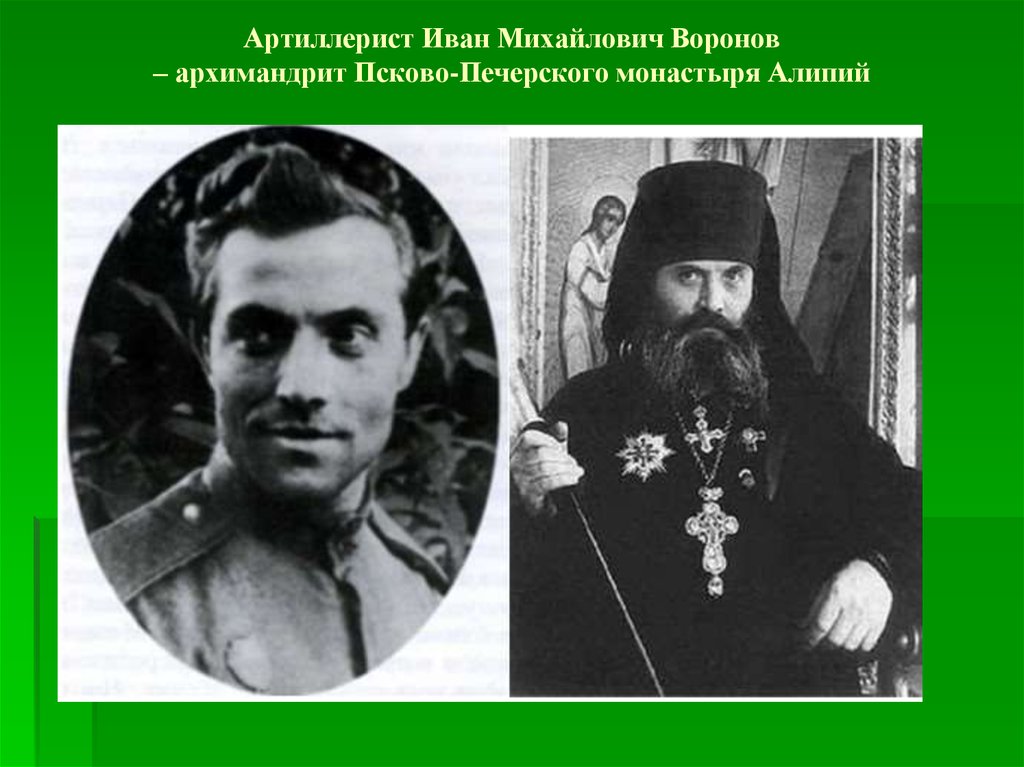 Ошибка первых людей
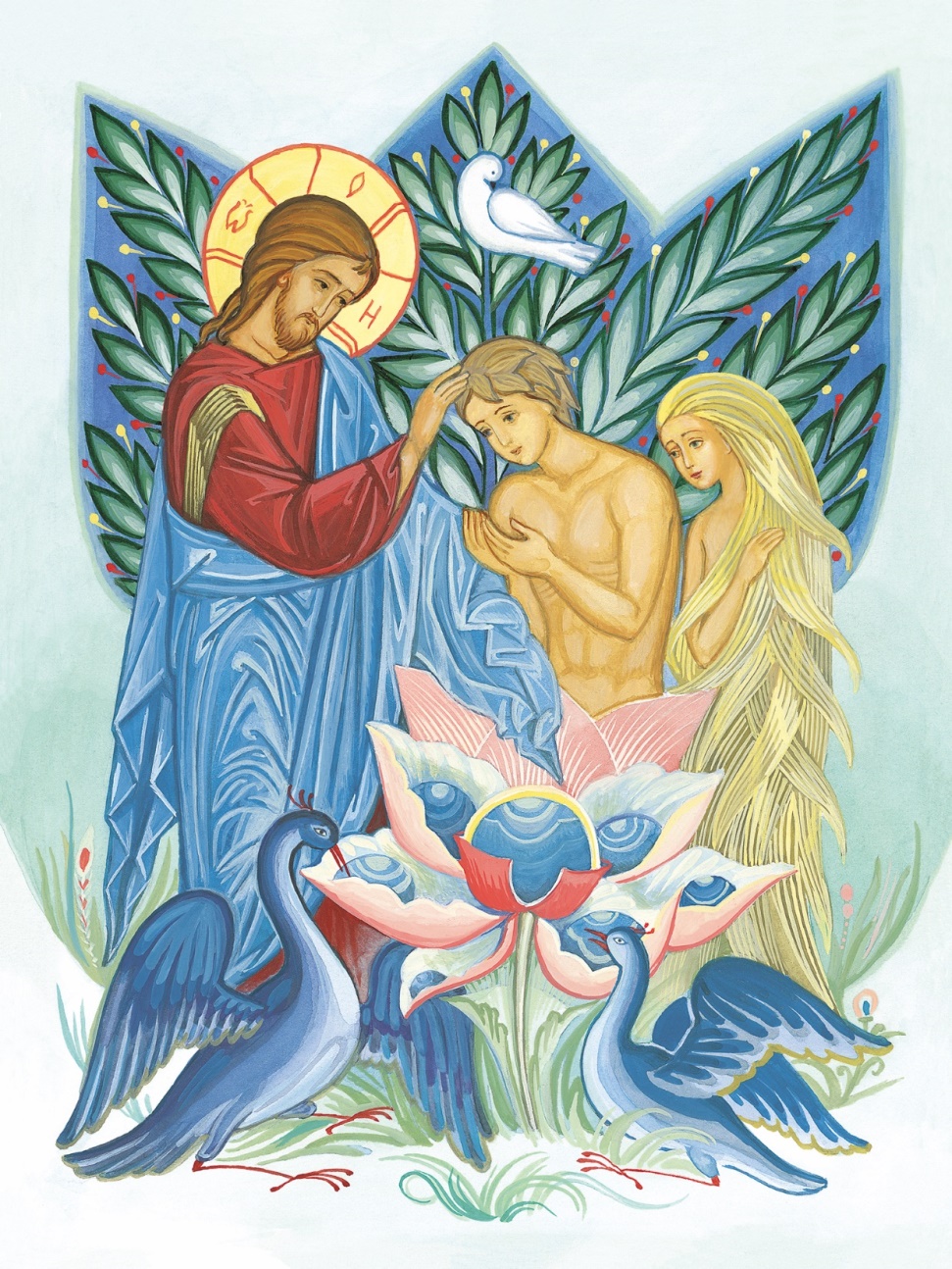 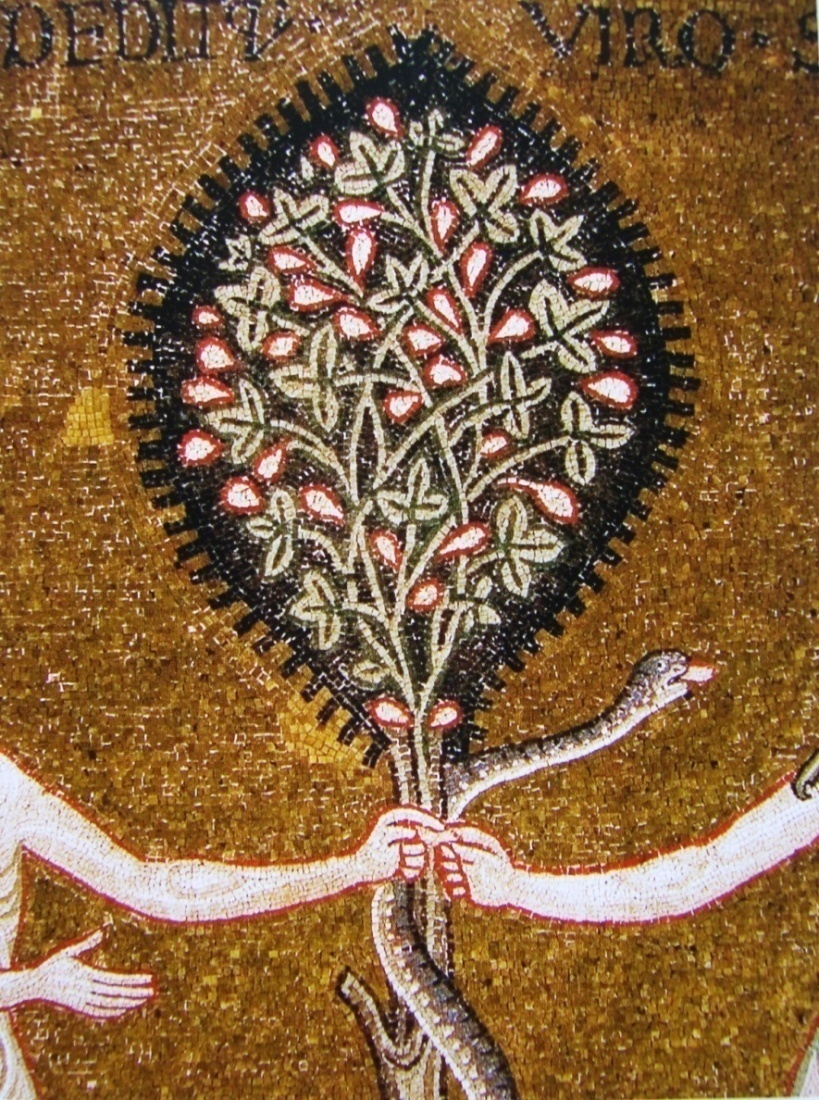 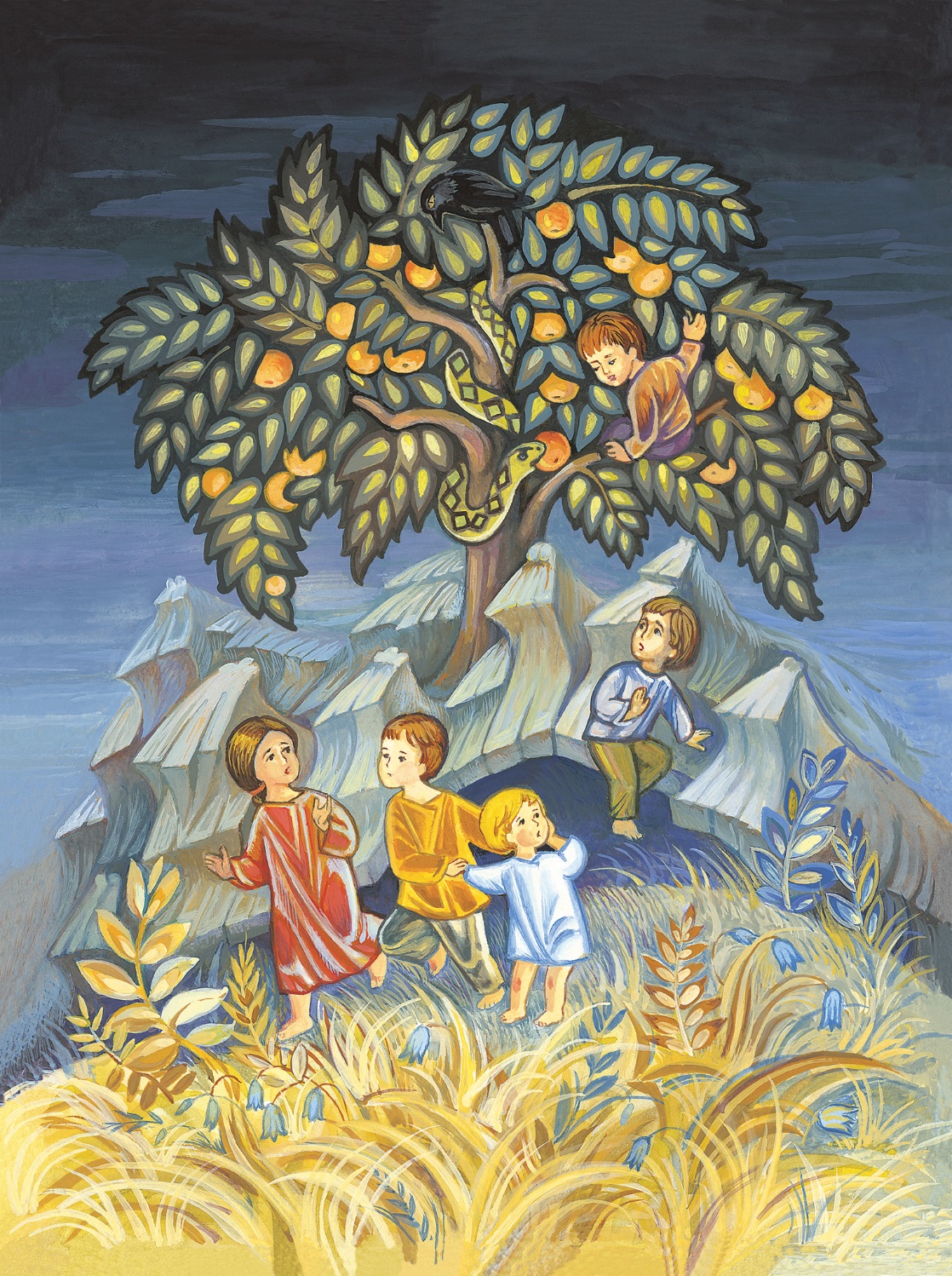 Всемирный потоп
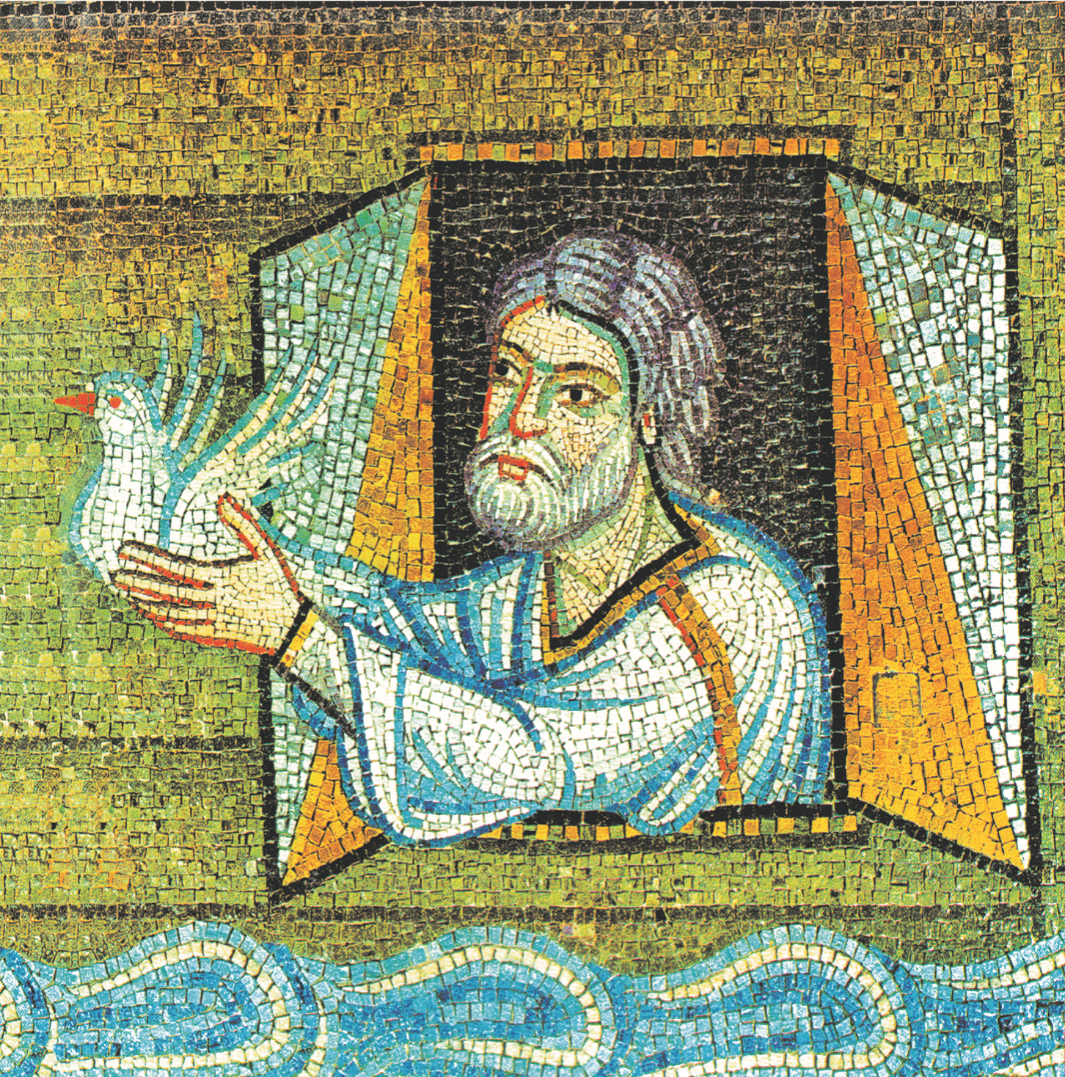 О хаме и хамстве
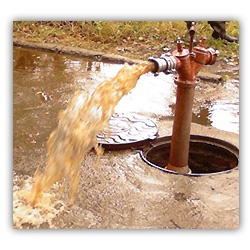 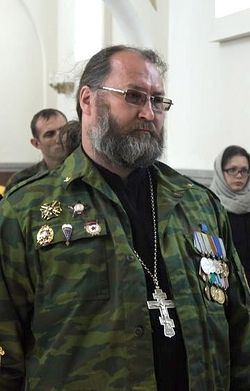 Перед тем, как принять сан, будущий священник Николай Кравченко успел проявить себя как доблестный защитник Родины.
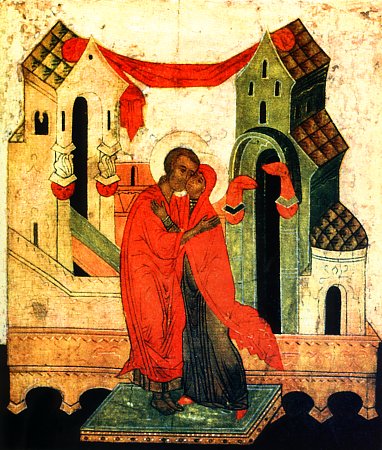 Икона. Святые Иоаким и Анна
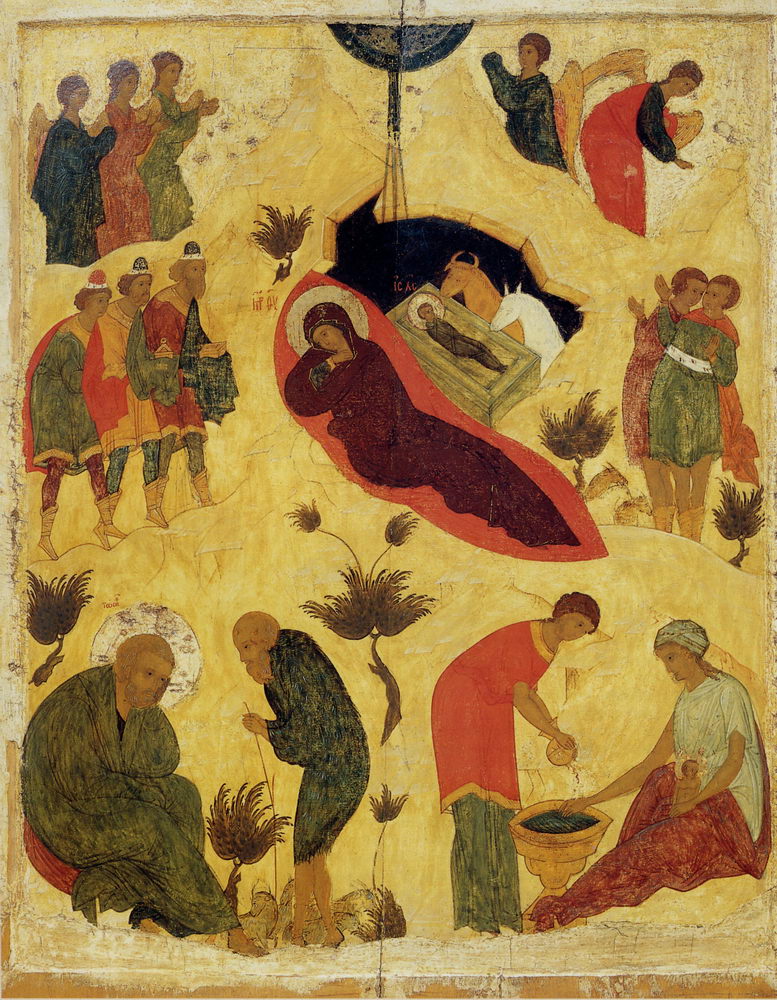 Икона. Рождество Христово
Явление Христа народу. Художник А.Иванов
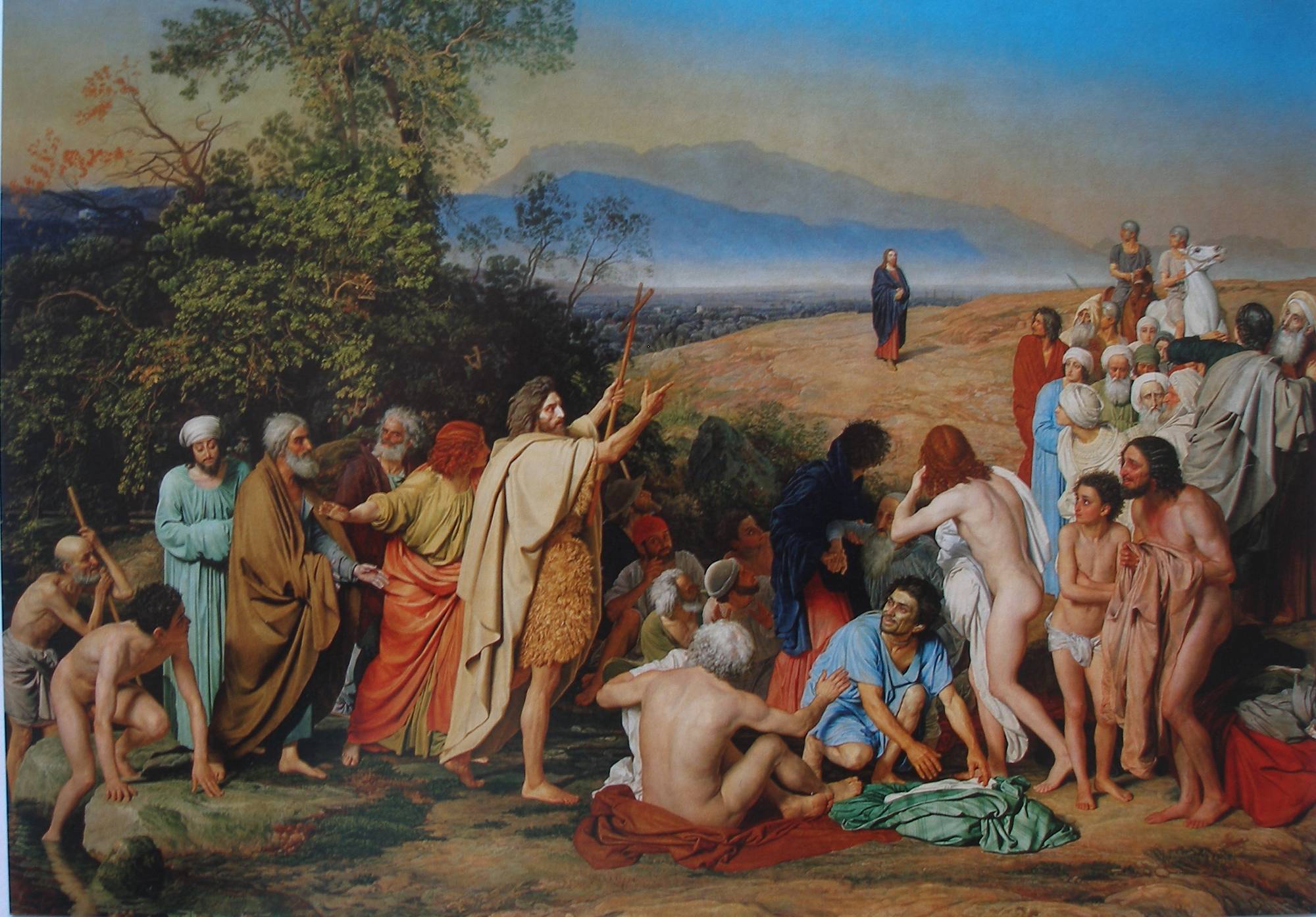 Блаженны плачущие, ибо они утешатся
Урок «Нагорная проповедь»
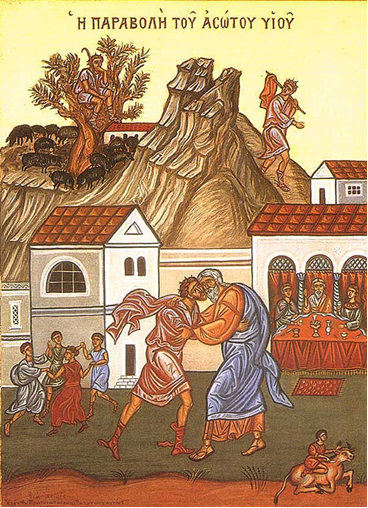 Блаженны кроткие, ибо они наследуют землю
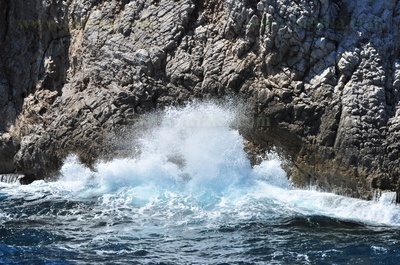 Сила человека – в кротости, а слабость – в тщеславии
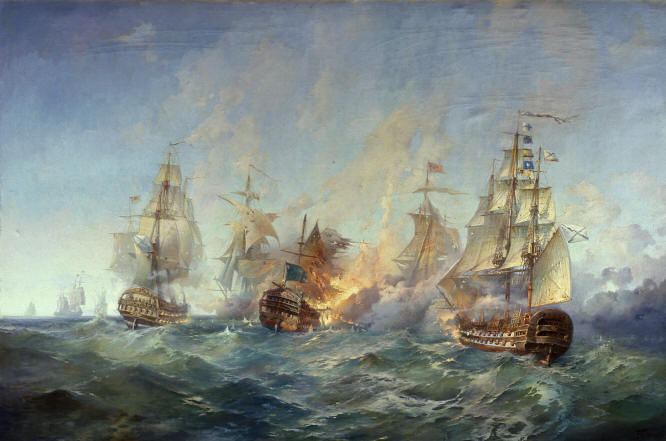 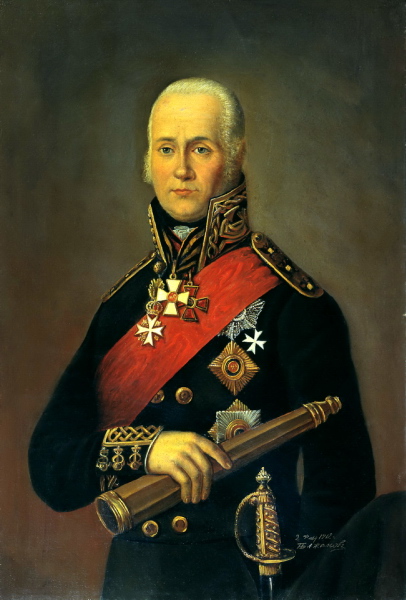 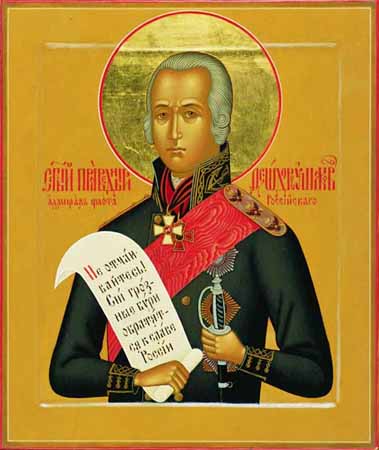 Вход русских войск в Париж
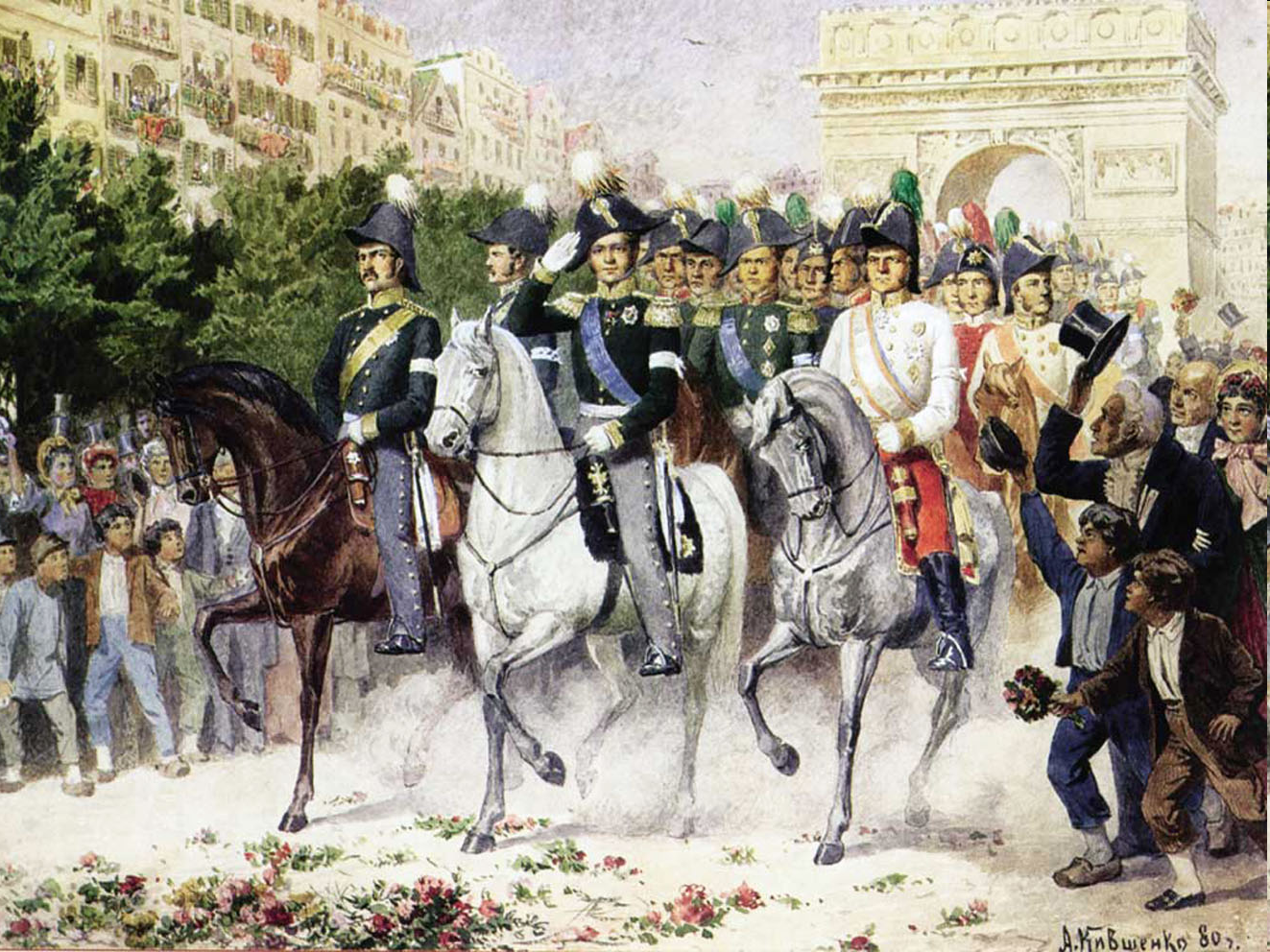 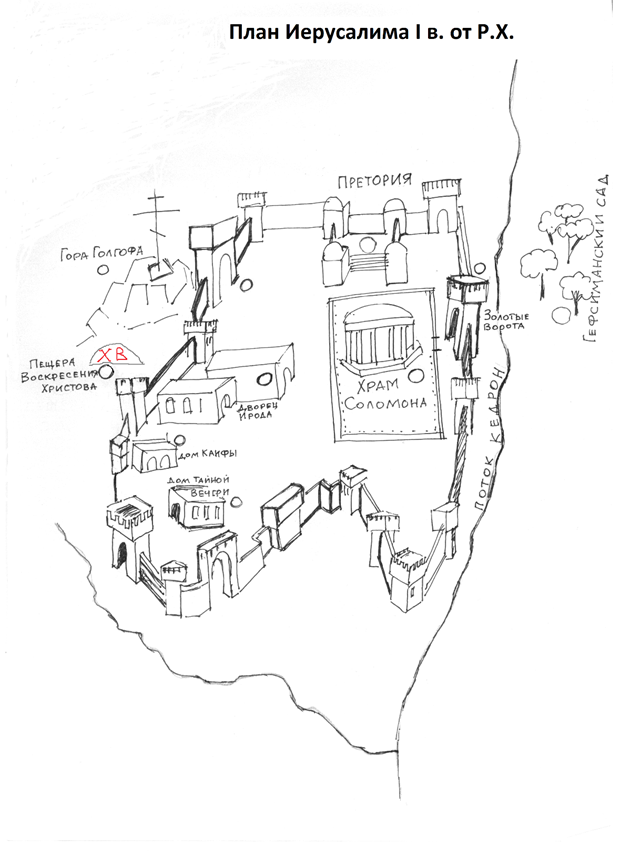 Церковь
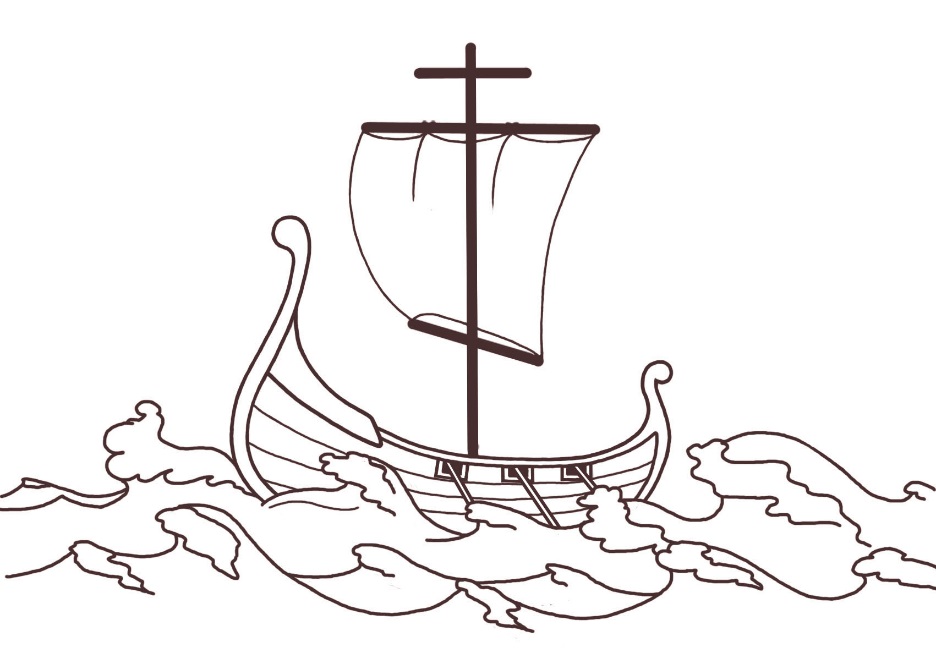 Церковь – корабль спасения
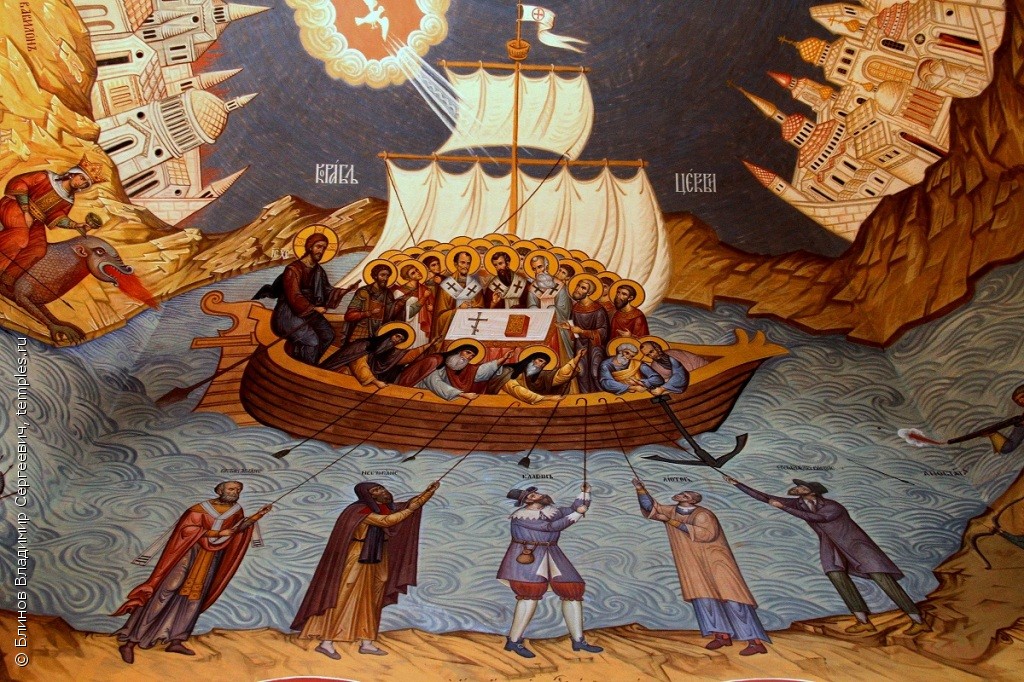 «Не в силе Бог, а в правде!»(св. благоверный князь Александр Невский)
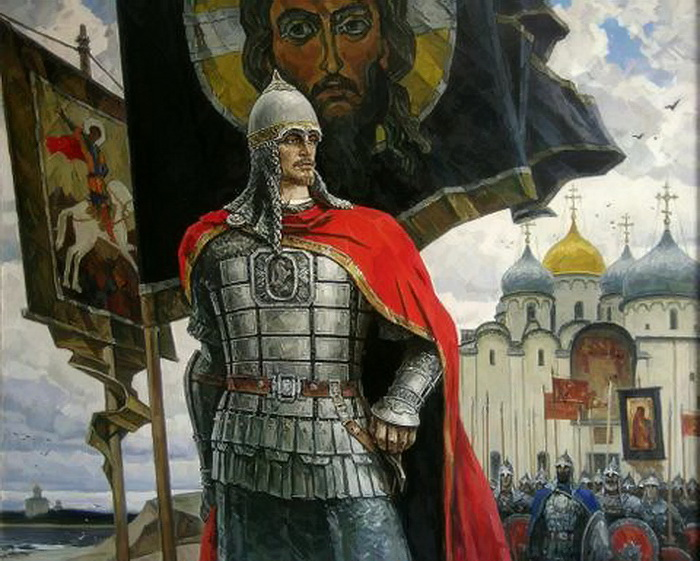 Бить или не бить – вот в чем вопрос!
«Героем тот лишь назовется,Кто добродетель красну чтит»(Жуковский В.А.)
Нет – ведь они могут быть направлены и на зло!
Смелость и сила – достаточны ли, чтобы быть героем?
Герой чист сердцем, он о себе не думает. Он свою силу духа, свой ум отдает на служение своему народу, своей земле.
Драчуны – не только те, кто схватываются, пылая злобой. Это и те, кто подливает им масло в огонь.
Совсем мерзко, когда нападают на слабого, когда силы неравны (кстати, доказано, что жестокость – свойство трусливых!)
Благословение князя Дмитрия Донского с дружиной на битву. Художник С. Ефошкин
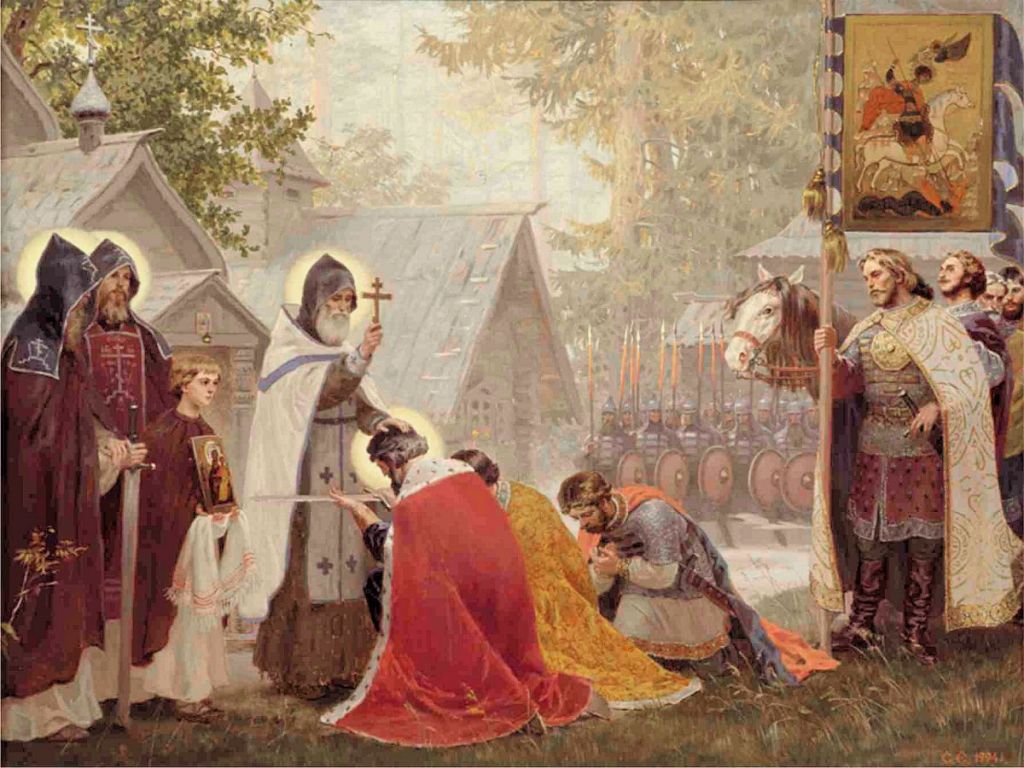 «Себя победишь - будешь воистину непобедим» (А.В.Суворов)
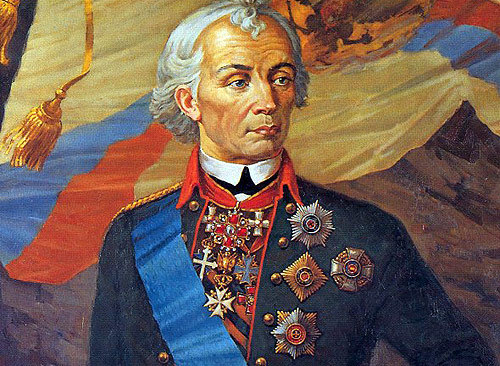 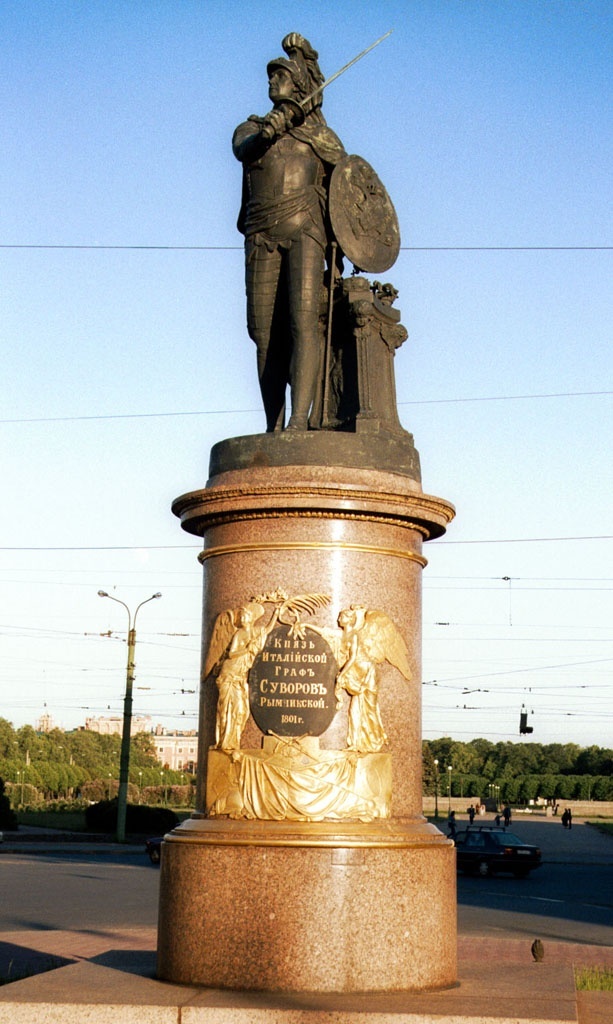 Воссоздайте стихотворение немецкого поэта Фридриха фон Логау, жившего в XVII веке. Главная мысль этого стихотворения совпадает с размышлением Александра Васильевича Суворова: «Себя победишь – будешь воистину непобедим».

Да, бой с ________ ________
Есть _____ __________ ____.
_______ из ______ –
________ над собой.
Слова-подсказки: бой, победа, трудный.
Богатыри. Художник В. Васнецов
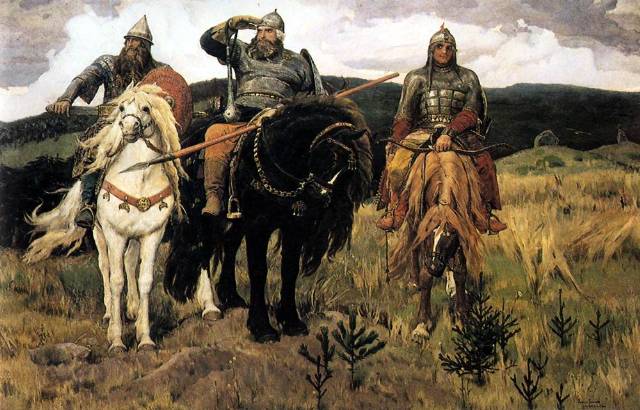 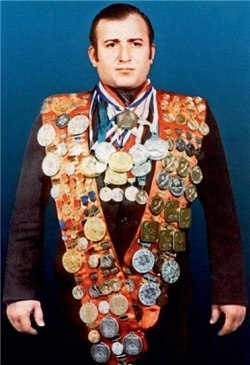 16-го сентября 1976 года, в Ереване сорвался в воду троллейбус, проезжавший по дамбе. Девяносто два пассажира оказались заживо погребены на десятиметровой глубине. Все они были обречены на неминуемую гибель, если бы не одно обстоятельство: именно в это время вдоль озера совершал тренировочную пробежку многократный чемпион мира по подводному плаванию Шаварш Карапетян.
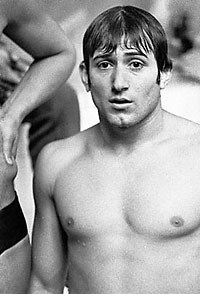 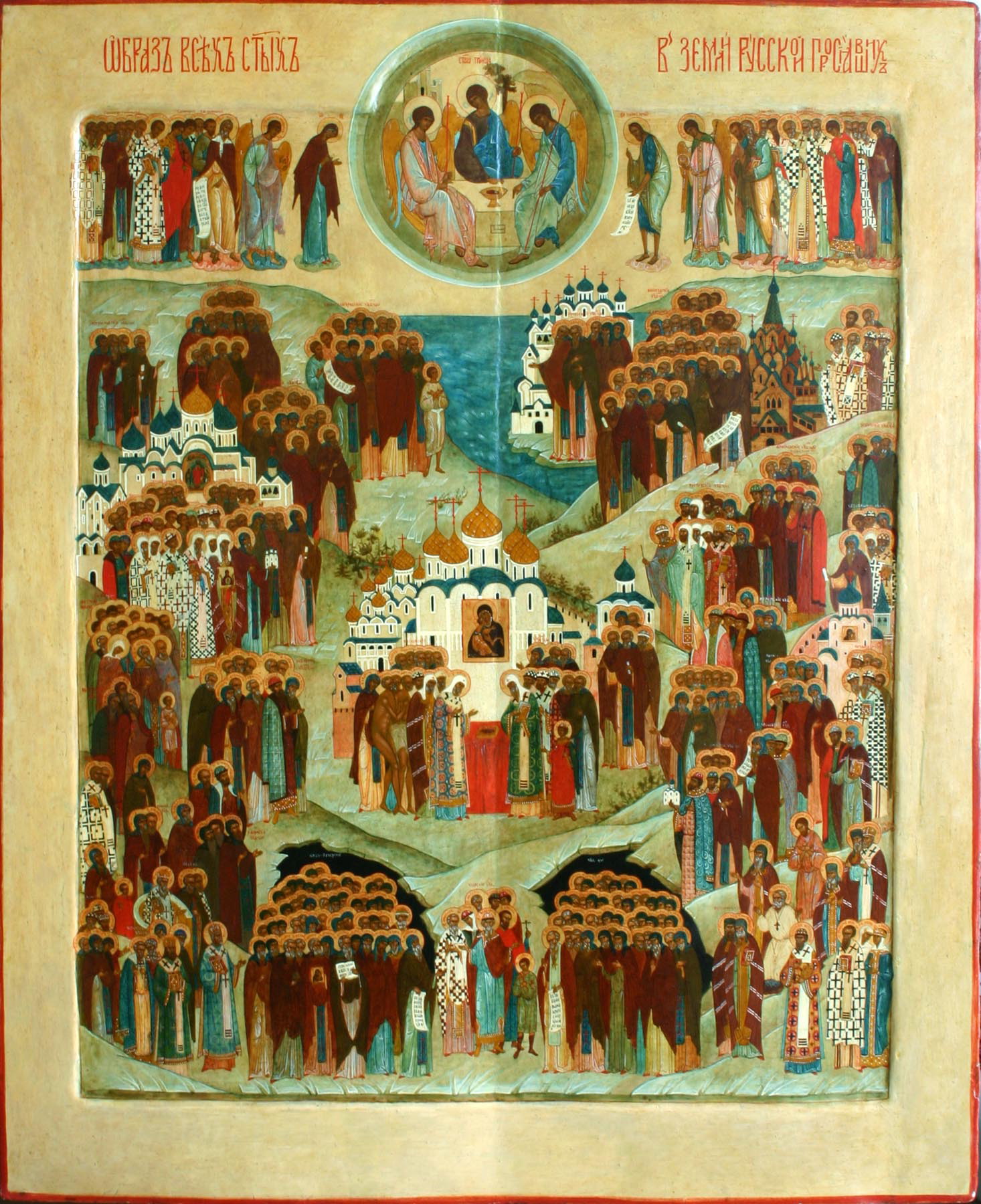 Икона всех святых, в земле Русской просиявших
Участие во Всероссийской олимпиаде школьников по «Основам православной культуры»
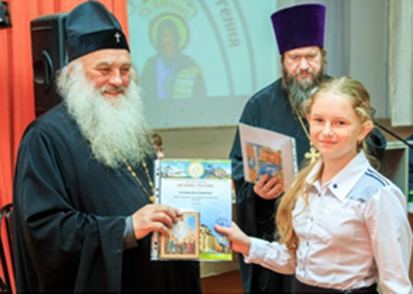 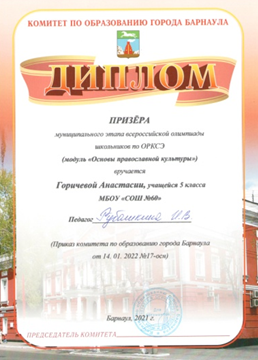 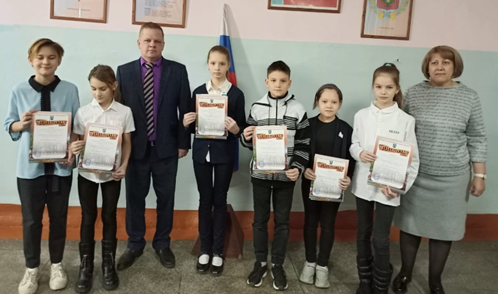 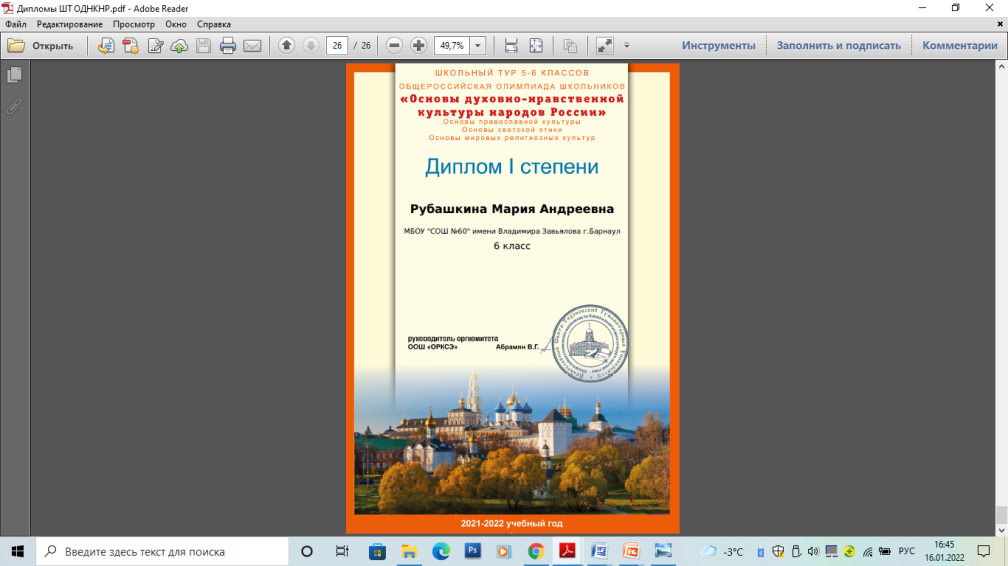 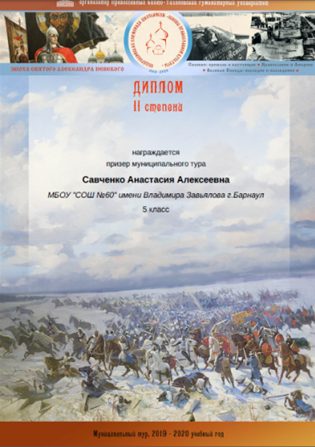 Спасибо за внимание!